Critical Conversations in Child Protection: Is it time for a ‘legitimacy turn’ in child protection?
Jo Warner
Reader in Social Work
School of Social Policy, Sociology and Social Research
University of Kent
Focus is role of the state through statutory powers
I argue that social work and the police bear comparison as state actors in their use of power with fellow citizens
There has been a ‘legitimacy turn’ in policing for some twenty-five years, particularly given disproportionality
 How should the concept of legitimacy apply to social work and child protection?
For democratic social work?
Comparing the police and social work
Use of power as ‘street level bureaucrats’ (Lipsky 2010)
Share tensions between ‘care and control’ functions: social workers as ‘soft cops’ and police as ‘the secret social service’ (DV, mental health, CP)
Expected to resolve problems (fighting crime, child rescue) when causes are far wider: “the fallout of socio-economic and power inequalities” (Reiner, 2016)
Located differently in public sphere (policing by consent) and private sphere (the ‘home visit’)
Defining legitimacy
“Power can be said to be legitimate where it does not breach established rules; where its acquisition and exercise are normatively validated in terms of socially accepted beliefs about rightful authorisation and due performance; and where it is confirmed through appropriate acts of recognition and acknowledgement” 
(Beetham, 1991, p.xiv)
Legitimacy and perceived fairness
The ‘shared values’ criterion for legitimacy is concerned with the perception of fairness in relation to:

The distribution of resources (distributive justice)
The quality of treatment people receive and the quality of decision-making (procedural justice)
Effectiveness and performance
Distributive justice and child protection
Analysis of the variable rates of care and protection interventions has shown that it is the social and economic circumstances of families that are the main determinants (see Child Welfare Inequalities Project, 2017)
The ‘investigative turn’ in social services, with an increase in investigations and in the proportion that proved unfounded
Increased demand on service with fewer resources
Socioeconomic inequality rather than standards of parenting alone is important determinant of state intervention
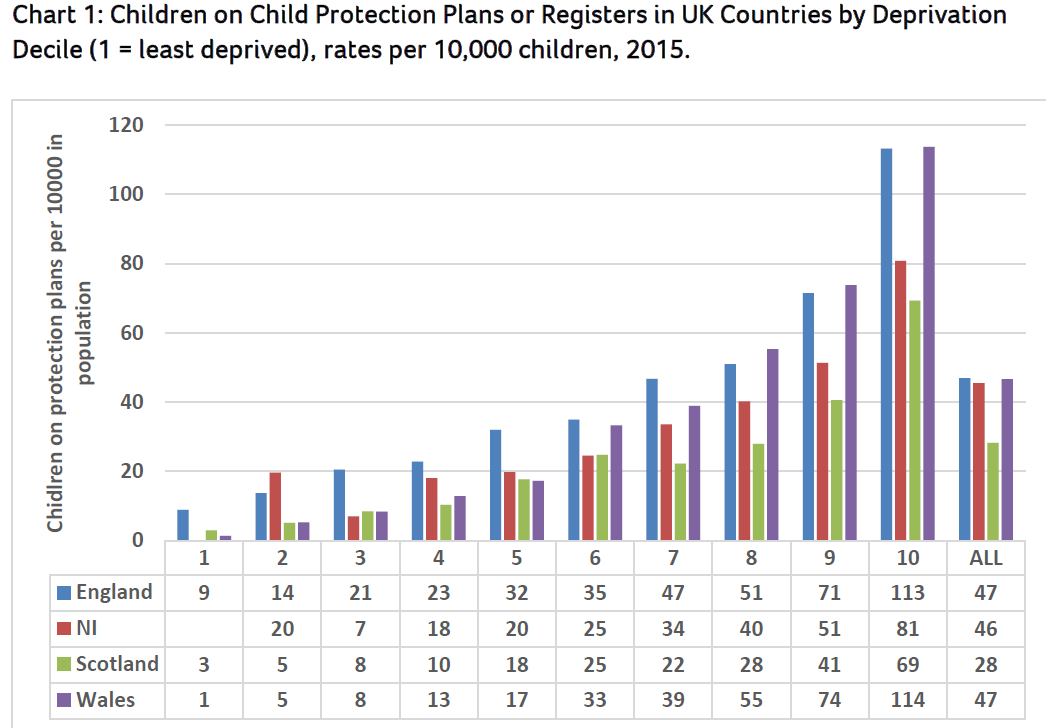 Procedural justice: quality of treatment and decision-making
Mixed picture, with positives, but also practice that is experienced as “cold-hearted…demeaning and hurtful” (Morris et al 2018)
Processes that evoke or exacerbate feelings of shame and humiliation (Gibson, 2020)
Deficit models of practice (Gupta et al 2018)
Empathy at low levels (Lynch et al 2019)
Court judgements provide useful window into quality of decision-making. Some positive but others critical.
Parenting and shared values: ‘Threshold Criteria’
Tolerance for diverse standards of parenting is a defining feature of a democratic society:
“Basically it is the tradition of the UK, recognised in law, that children are best brought up within natural families…It follows inexorably from that, that society must be willing to tolerate very diverse standards of parenting, including the eccentric, the barely adequate and the inconsistent.” 
(Hedley J in Re L (Care: Threshold Criteria) [2007] 1 FLR 2050, para.50)
Including: “people who commit crimes, who abuse alcohol or drugs, who suffer from physical or mental illnesses or disabilities, or who espouse antisocial political or religious beliefs.” (Munby Re A, Para.15)
But, crucially, this does NOT = abandonment by the state:
Local authorities must provide “requisite assistance and support” to enable families to continue to care for their child (beware libertarianism in arguments about legitimacy!)
Democratising research, policy and practice
What are the public’s ‘informed, considered and collective views’ on the normative questions relating to parenting? (Aim for consensus or not?)
How to establish ‘critical friendship’, so that social work is answerable to the communities it serves? (An enhanced role for local authorities?)
Revisit social work’s compelling history of democratic engagement. Extending the model of Family Group Conferencing? 
To read more:
Warner, J (2021) Social work legitimacy: democratising research, policy and practice in child protection, Brit.J Social Work 52(4), pp1168-1185